En 1991, théâtre et Italie, la belle vie
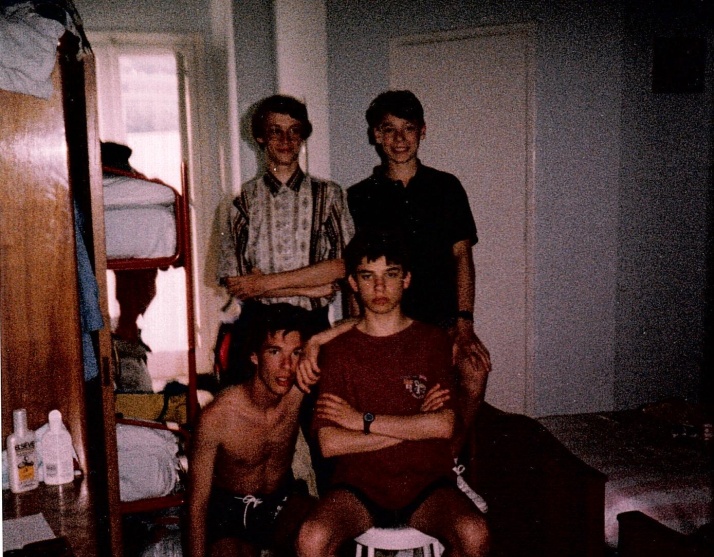 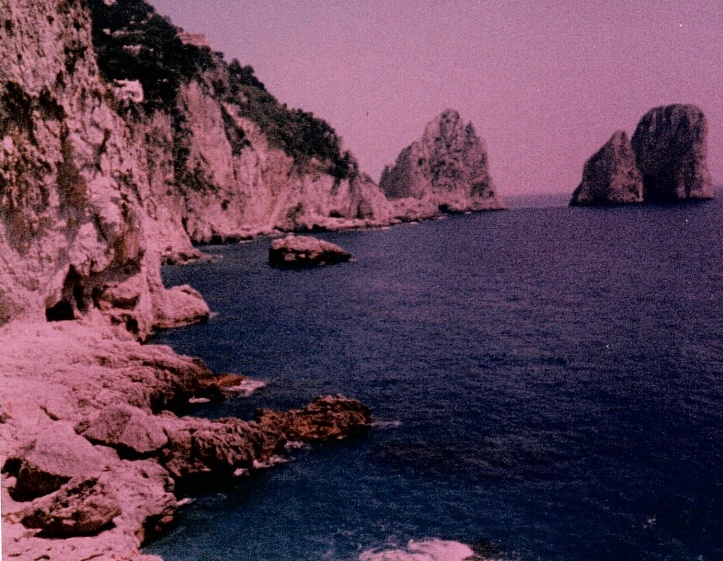 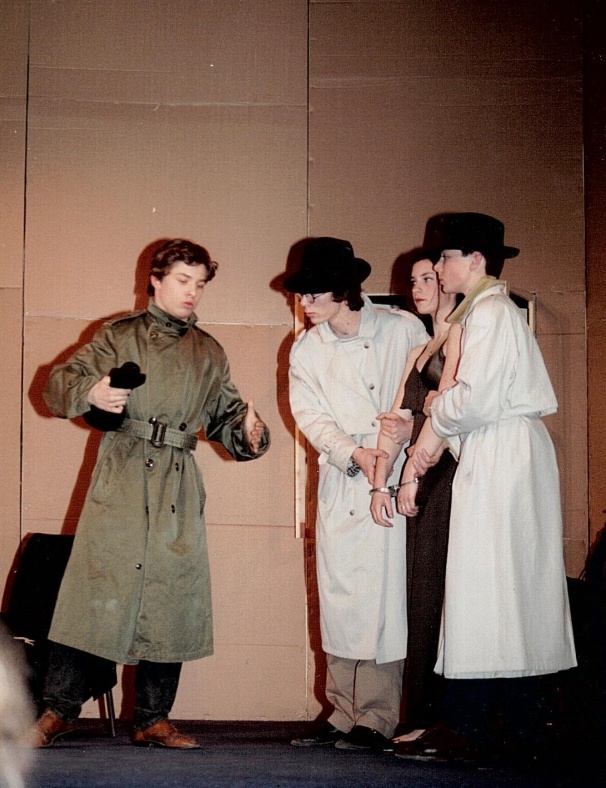 En 1992, Nirvana, enfin, la Corse, avec les potes et la Fac
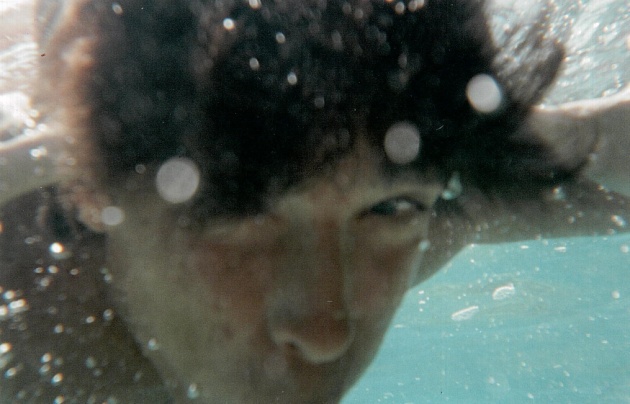 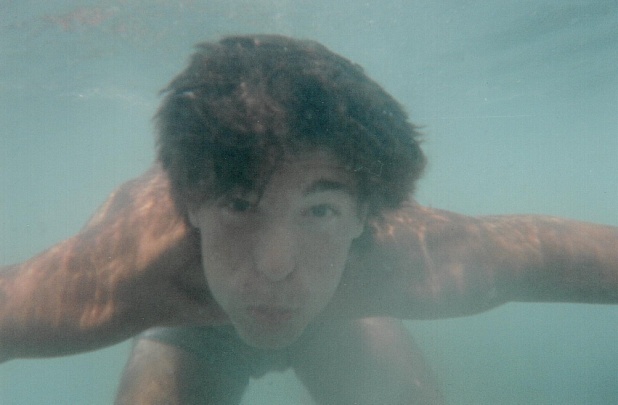 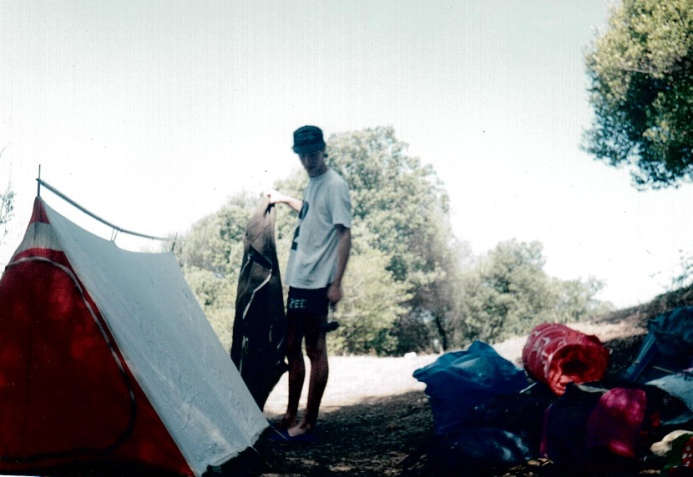 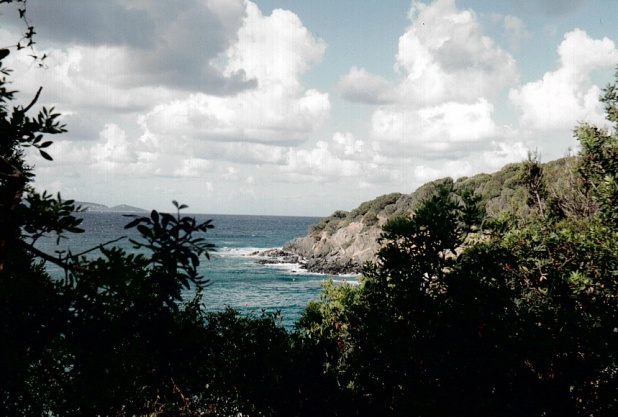 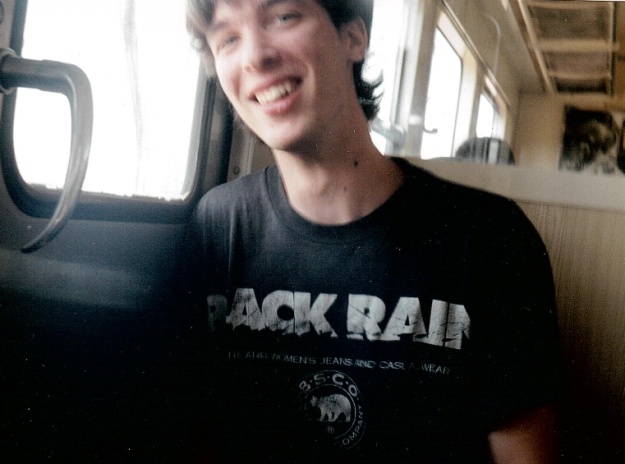 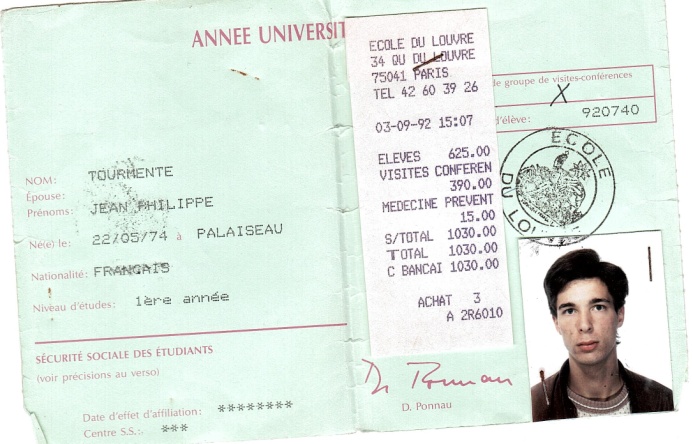 En 1993, la fac, la fac, que la fac  !!!!
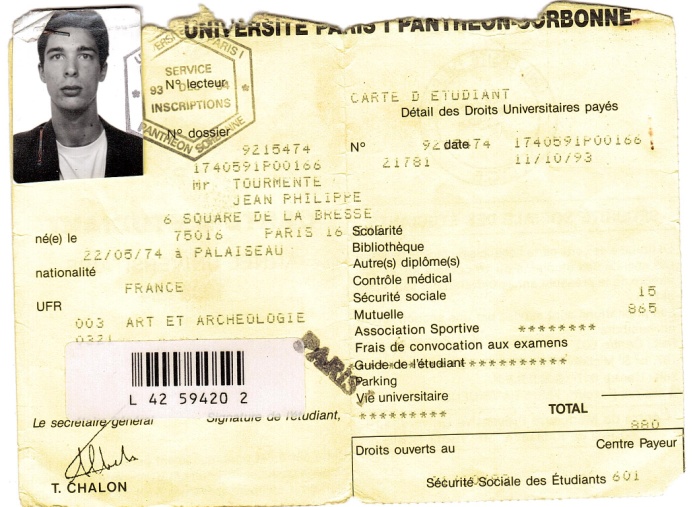 En 1994, l’amour, l’amour, que l’amour !!!!
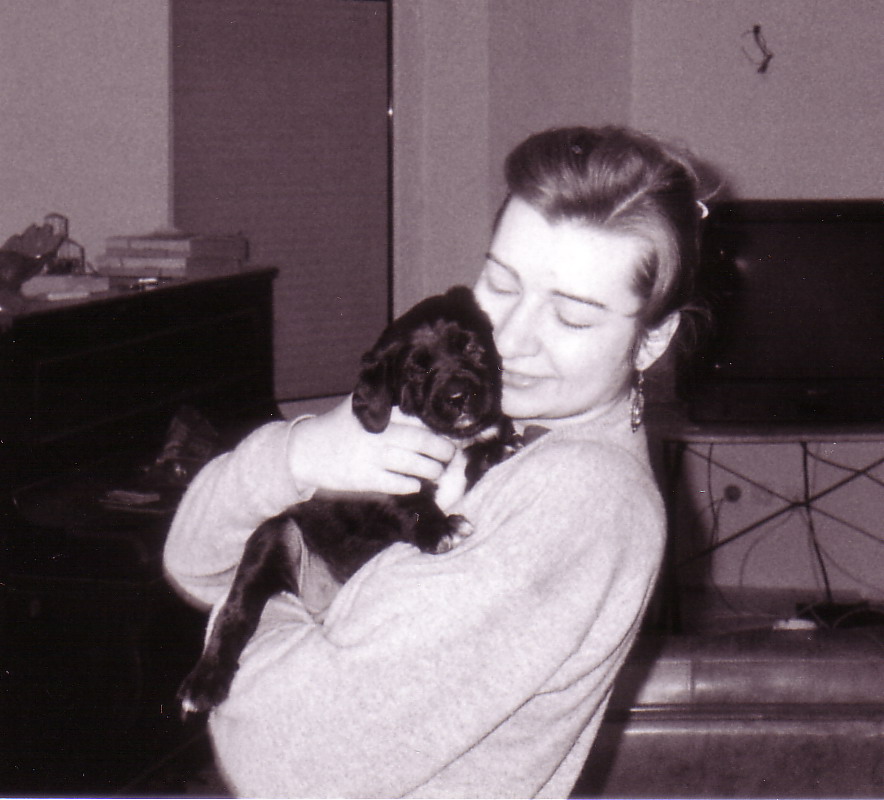 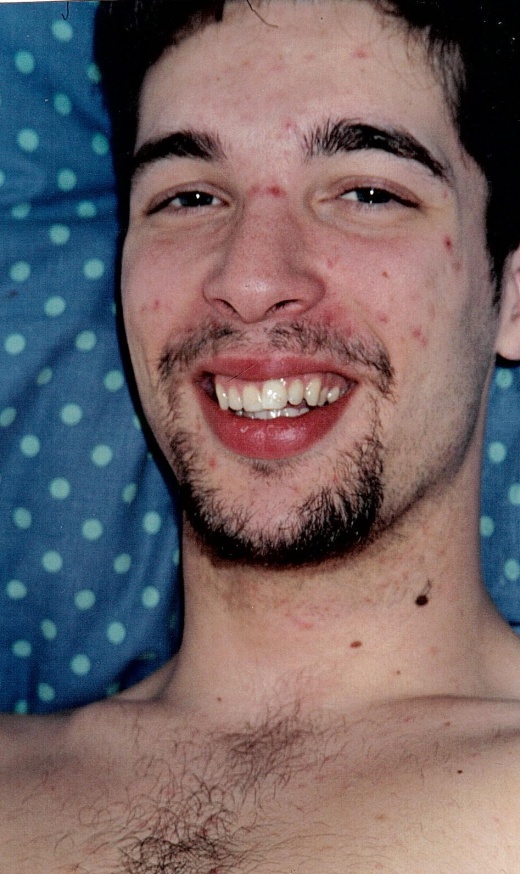 En 1995, enfin des vacances, avec une Kadett de rêve, et le look de Bono une partie de l’année…
Une Tutti toute belle….
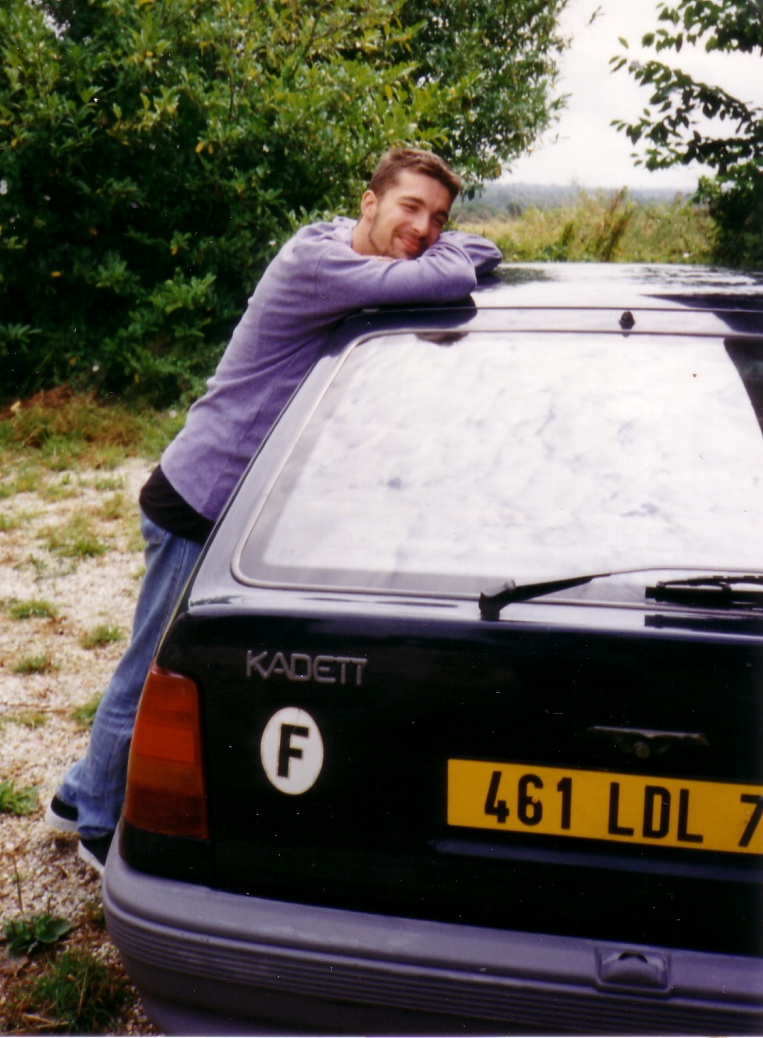 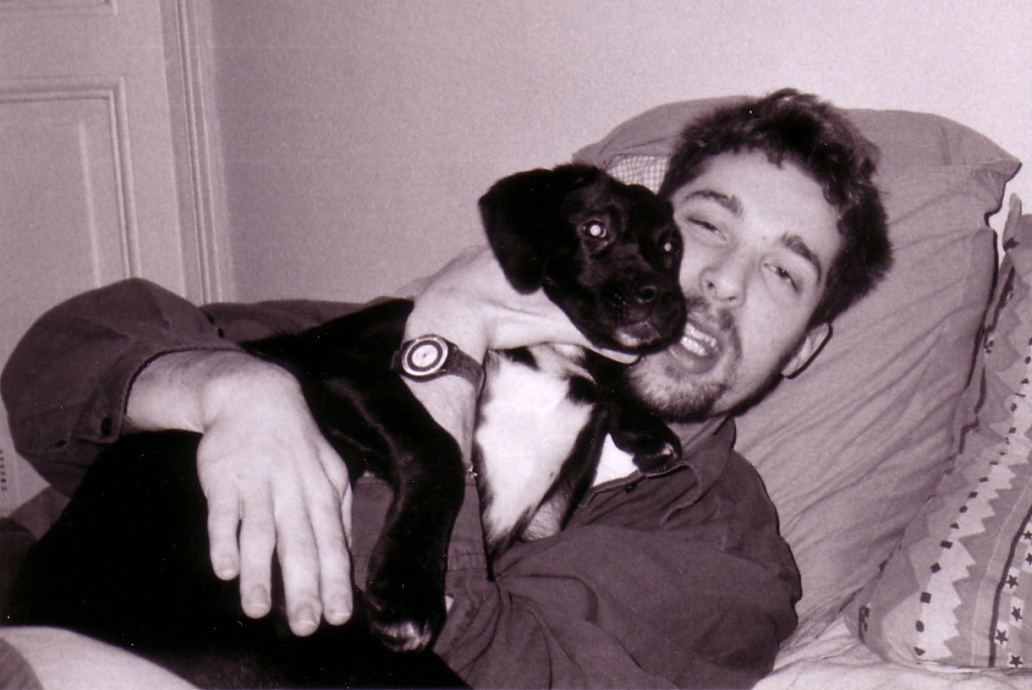 En 1995, un mariage en Bretagne
Et un petit frère en décembre !!!
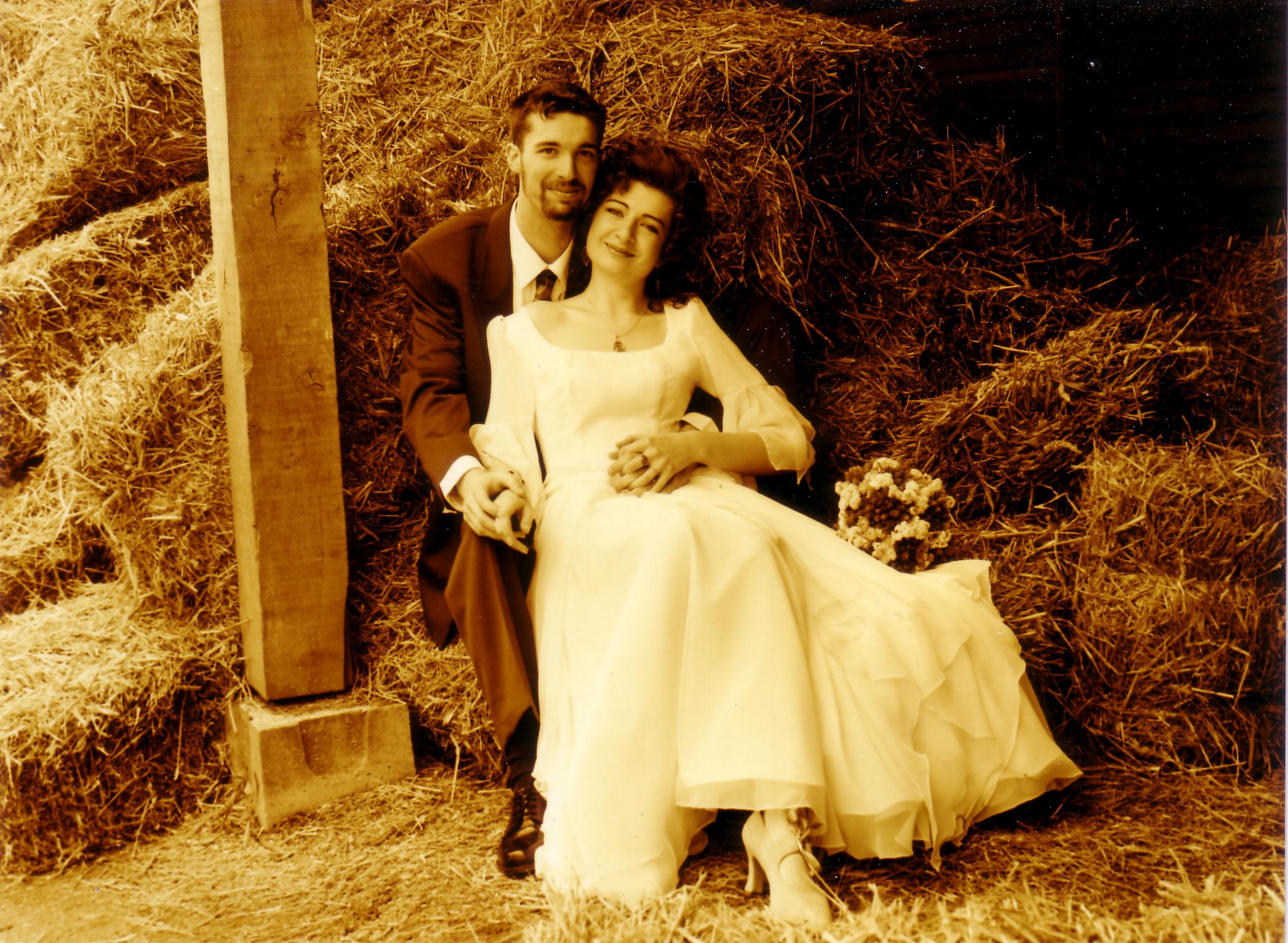 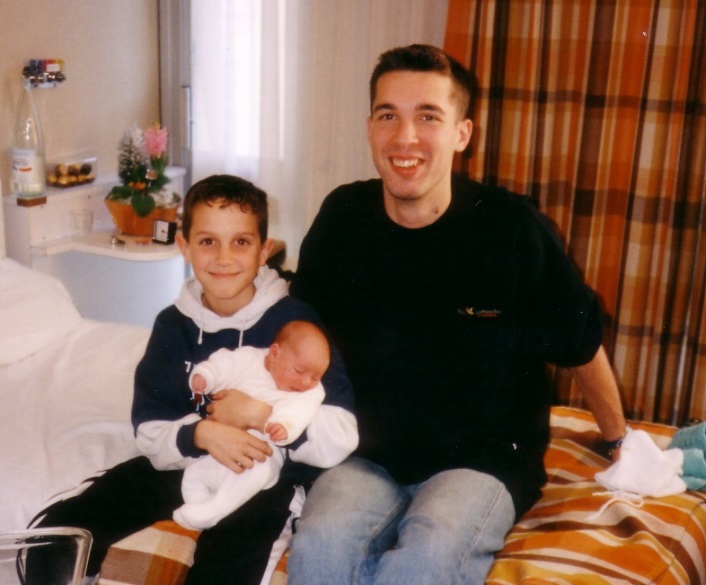 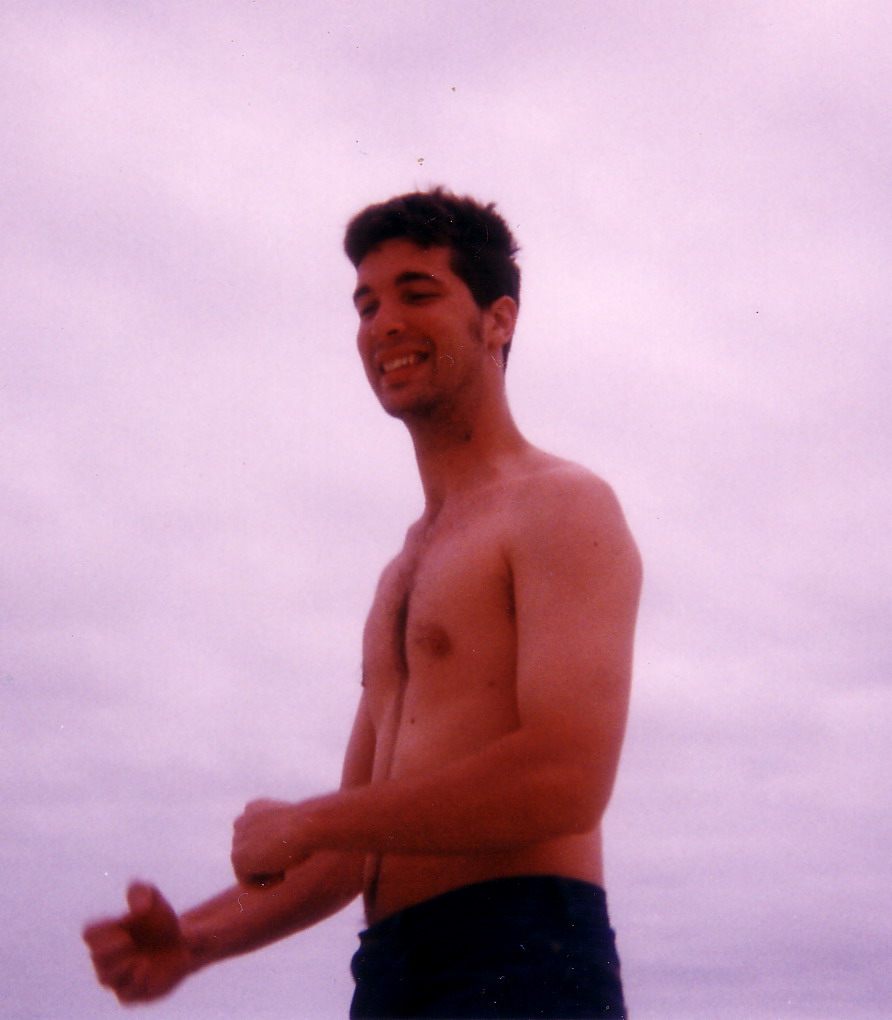 En 1996, rien de spécial, petite année glandouille !!!
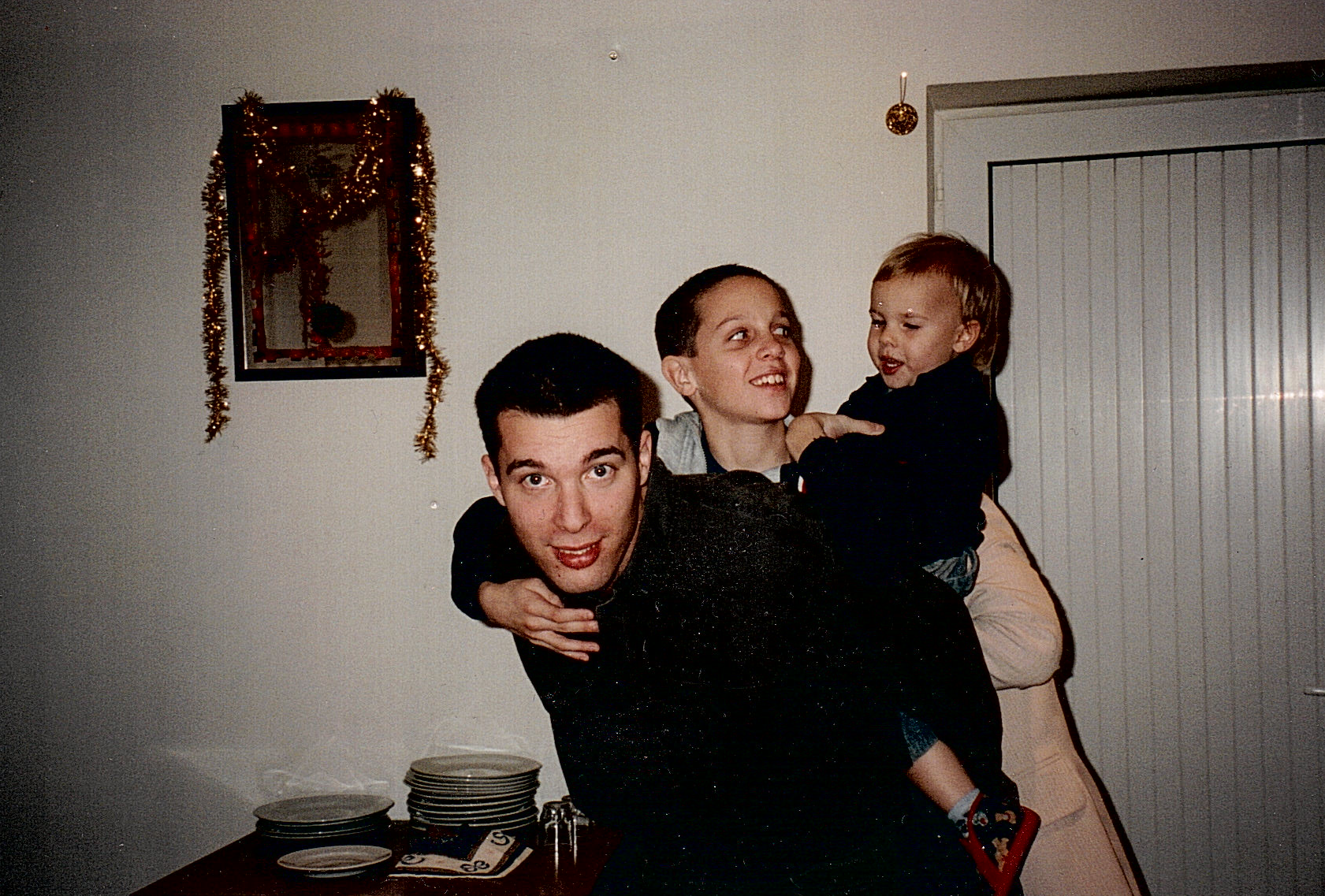 En 1997, Baghera, la minette et puis l’armée. Bel homme en militaire !!!
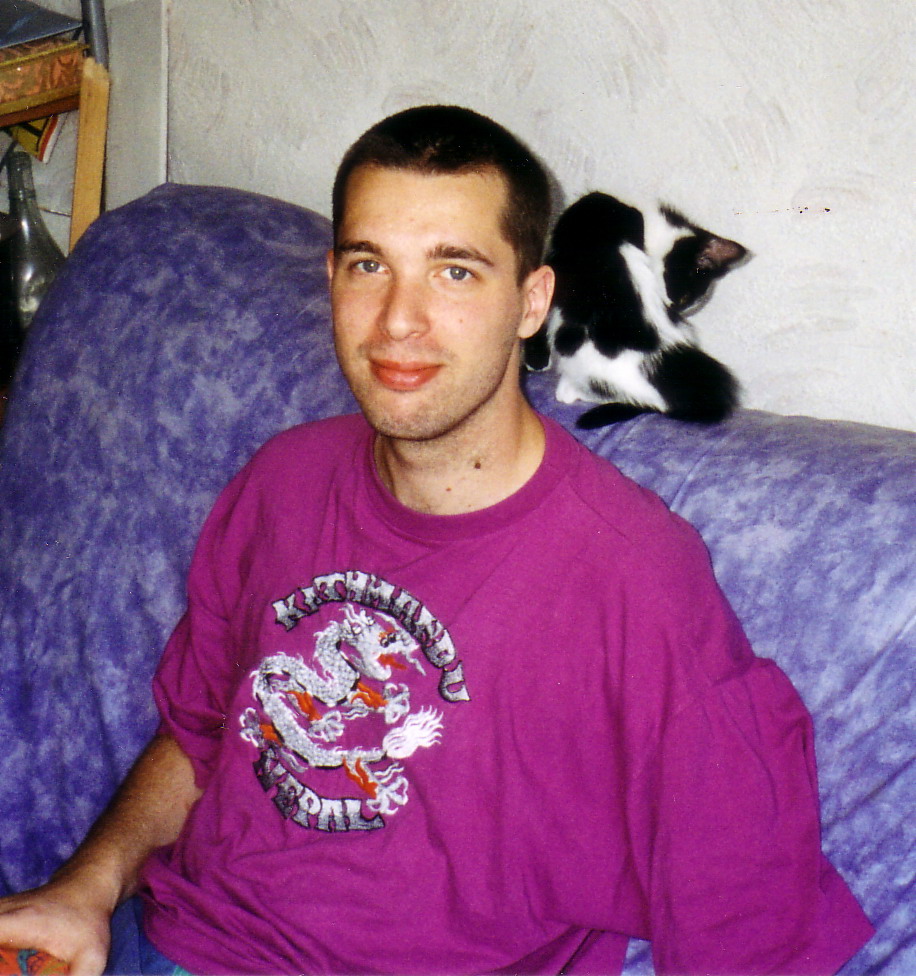 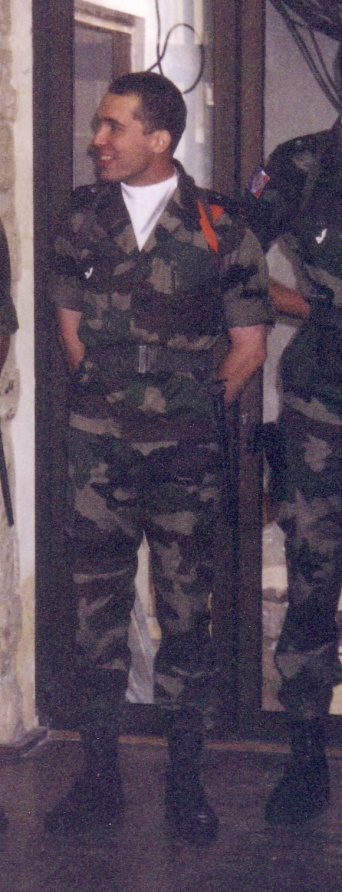 En 1998, la fin de l’armée, les bonnes idées de Cathel pour Noël (d’ailleurs il est ou ce t-shirt ???)… le retour du bouc. 
Et puis de l’amour toujours !!!
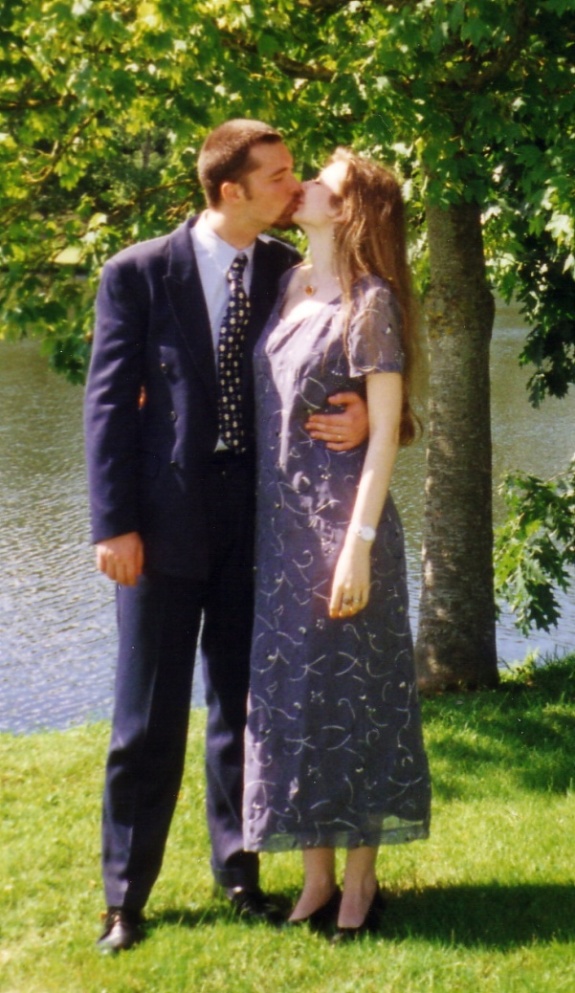 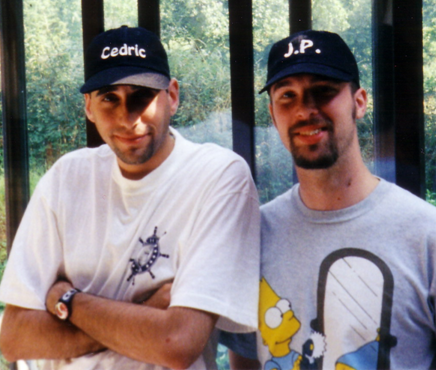 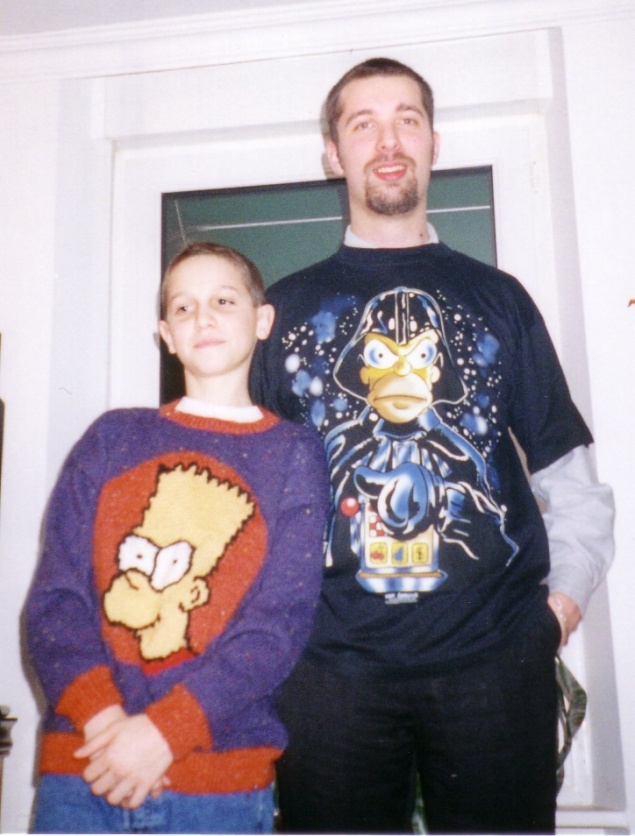 En 1999, un voyage en amoureux à Vienne, de la randonnée, un technicien au top et une nièce de plus.
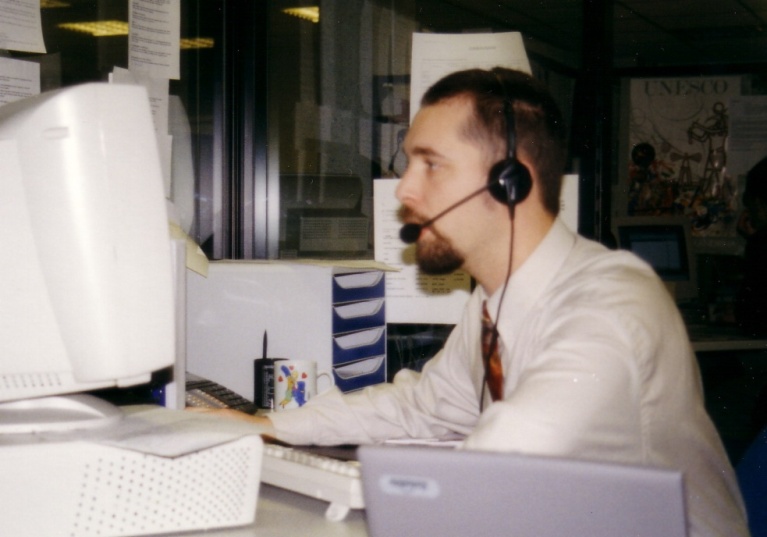 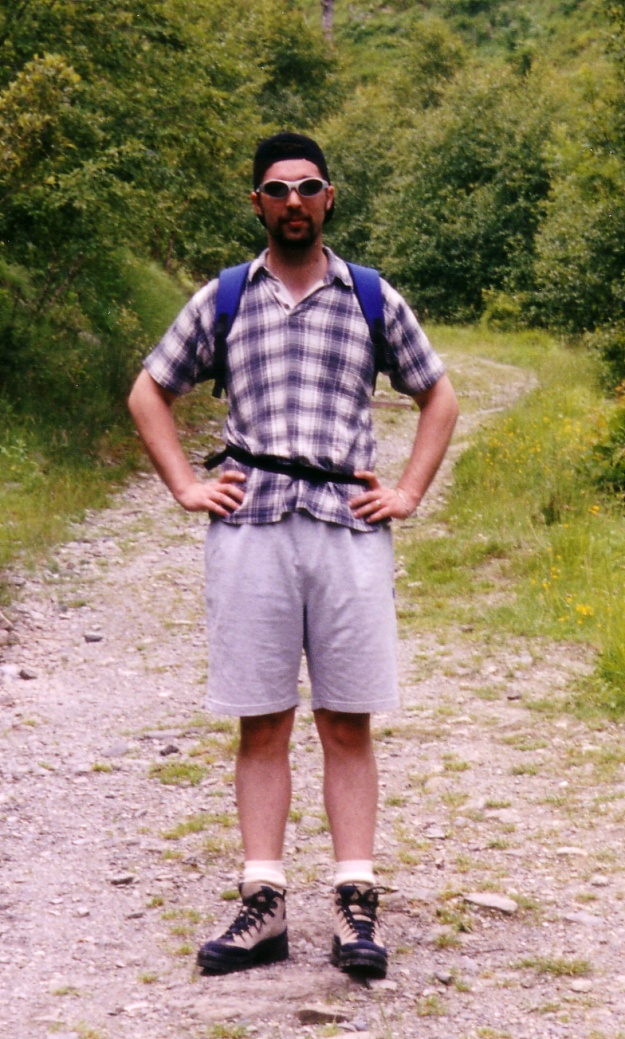 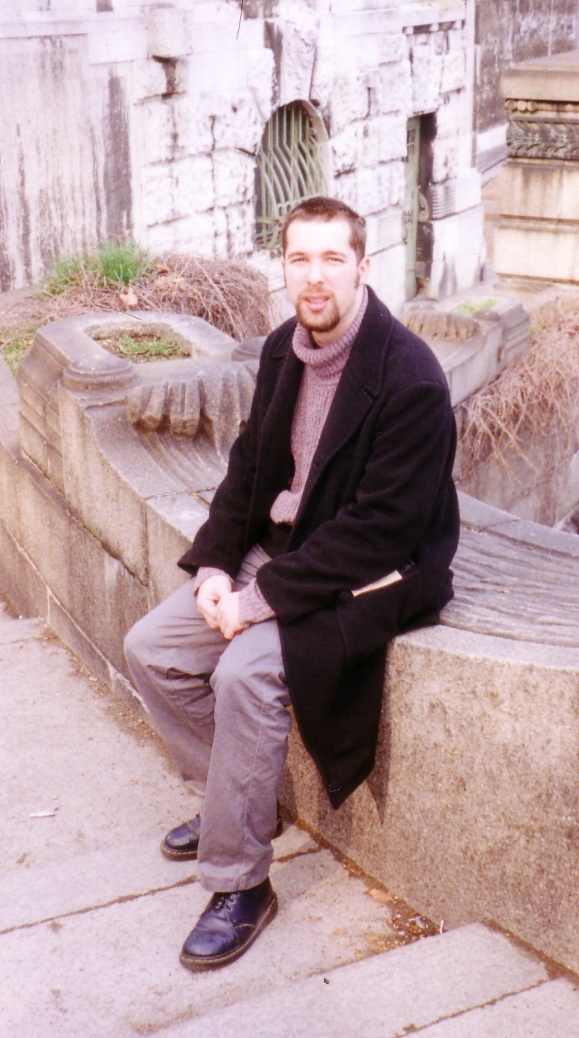 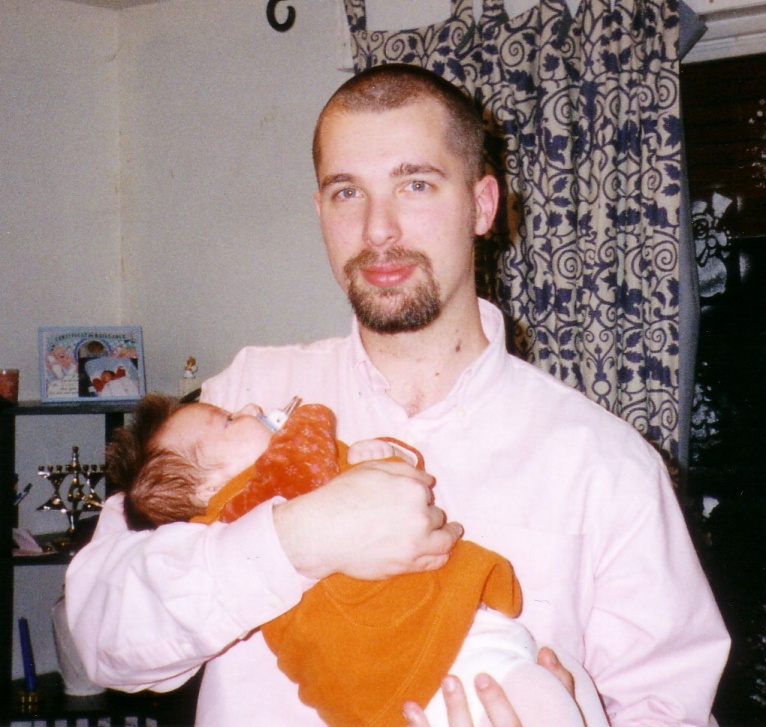 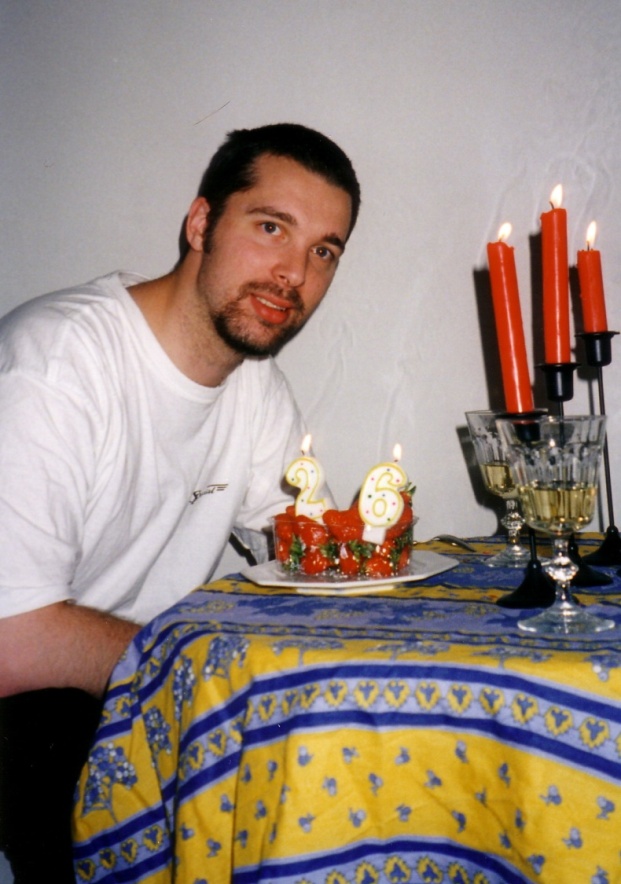 En 2000, de nouveau tonton avec un premier bébé 2000. Et puis les 26 ans dans sa maison (déjà proprio) !!!!
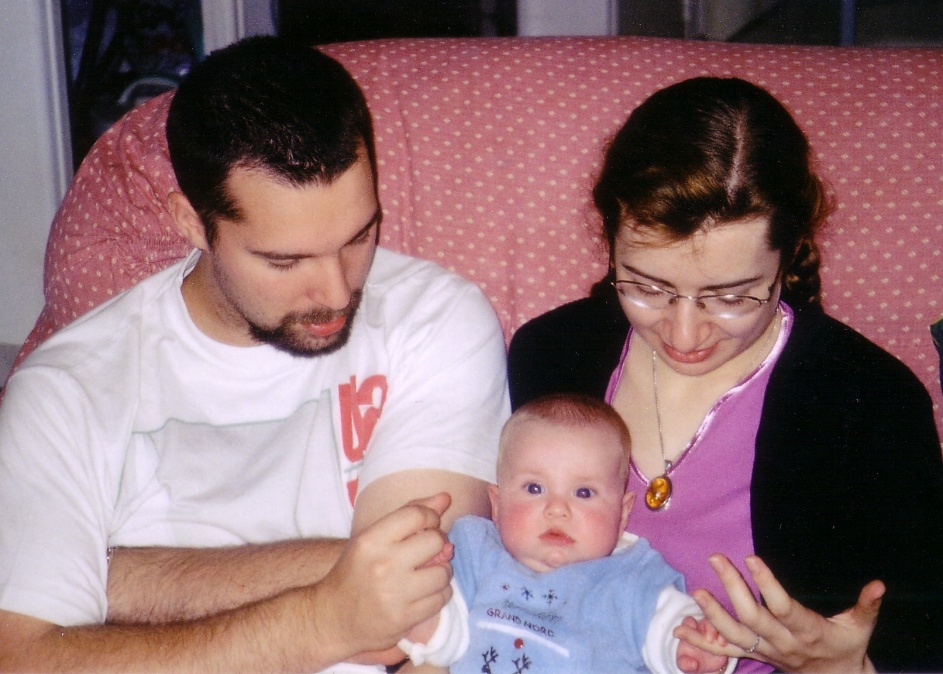 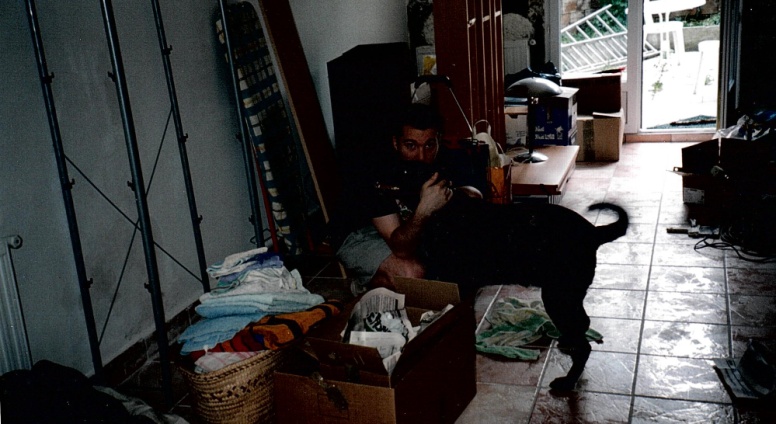 En 2001, arrivée de notre bébé 2000 à nous, de la fatigue et une barbe pour papa mais aussi du bonheur !!!!
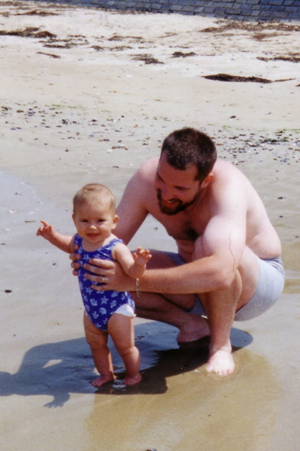 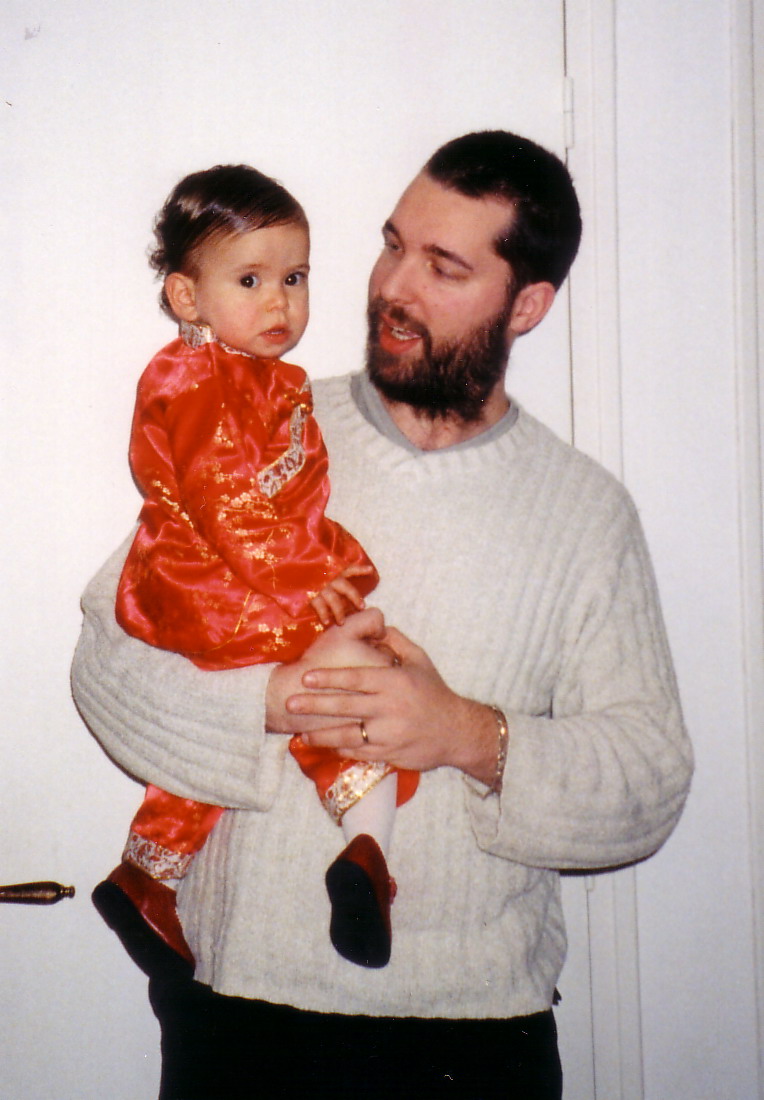 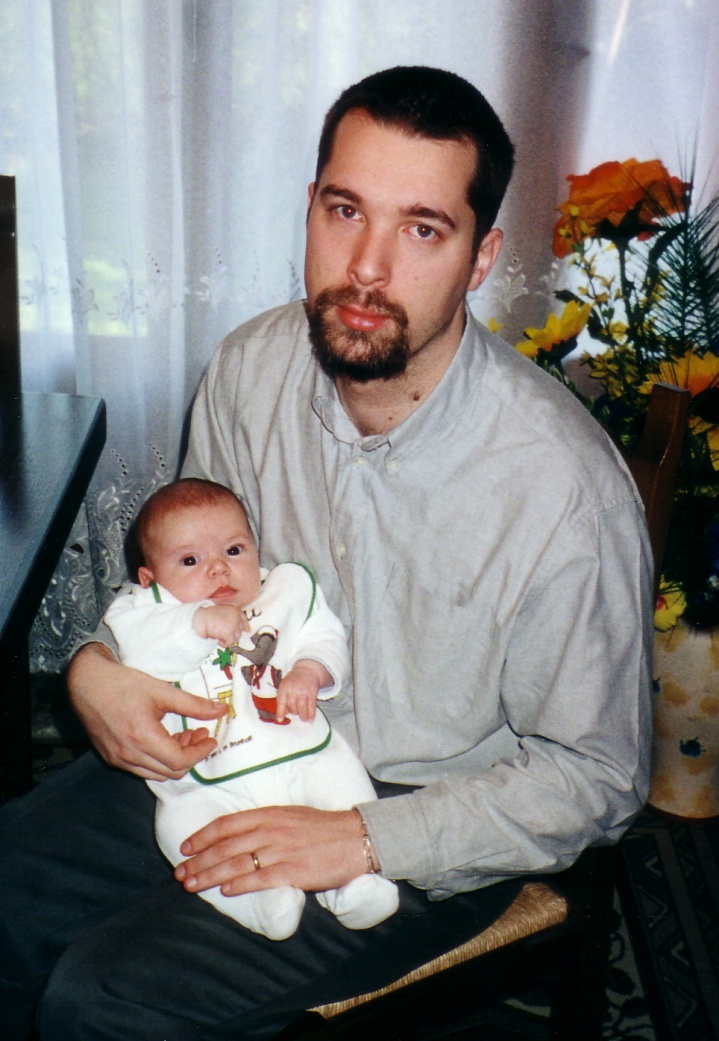